WVPBIS Virtual AcademyPart 3: Day 1TFI 1.3 and 1.4
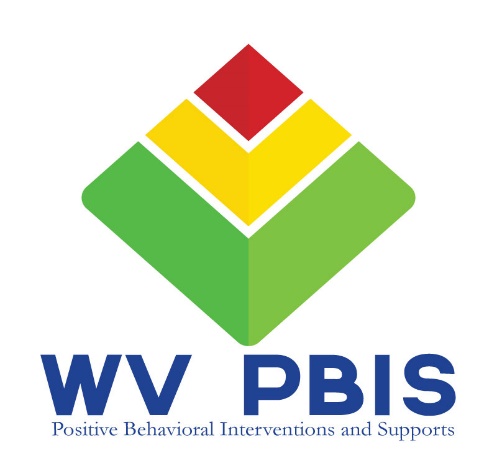 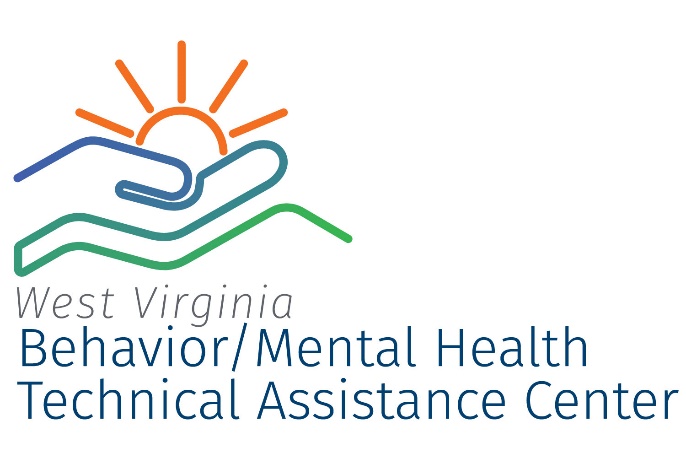 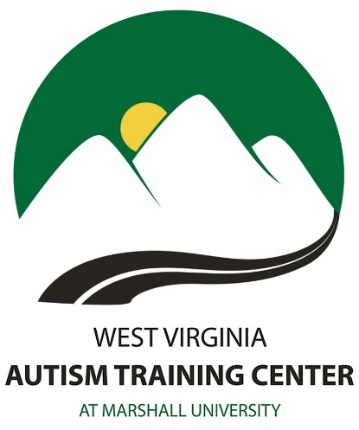 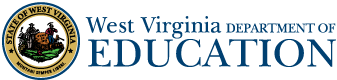 1
Attendance
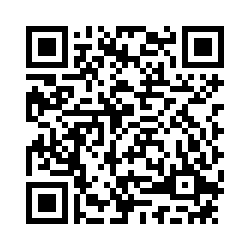 Check the Chat Box for a Link
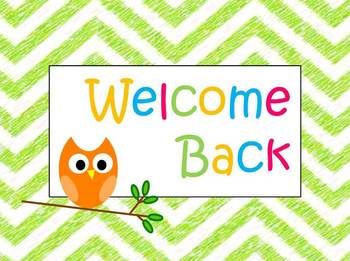 Today’s Objectives
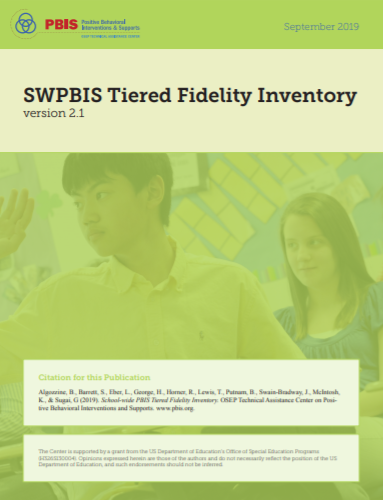 TFI 1.3 Behavioral Expectations
School has five or fewer positively stated behavioral expectations and examples by setting/location for students and staff behaviors (ie., school teaching matrix) defined and in place.

TFI 1.4 Teaching Expectations
Expected academic an d social behaviors are taught directly to all students in classrooms and across other campus settings/locations.
Behavioral Expectations
1.3 Behavioral Expectations
The Ideal Student
What does an Ideal Student look like in your school?

Examples:  A Student
Who comes to class prepared

Who does not run in the hallway
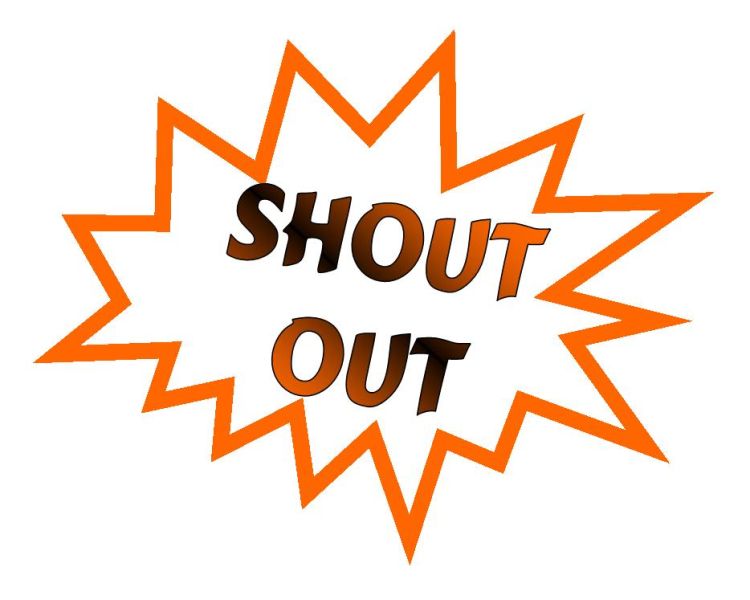 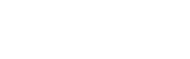 “Why Should We” Establish School-wide Behavioral Expectations?
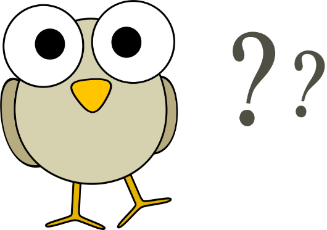 Why School-wide Expectations are Important
They create environments that promote 
    Student Success 

HOW

Students know what is expected of them

Feel more confident, engaged and connected to the school community

They create environments that are consistent and predictable

What is Anxiety =

When you have a Anxious Student =
Give a Kid a “chance” to feel Successful
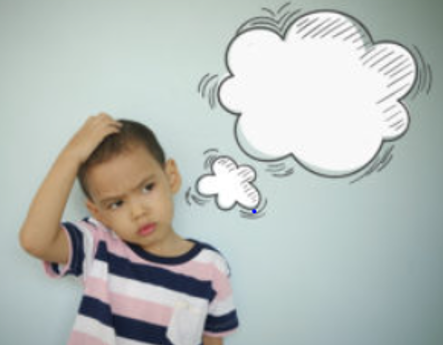 What am I supposed 
  to do?
Fear of the Unknown
Dysregulated Student
Tier 1 Expectations Should Be
Broad and Positively stated behaviors that are easy to remember (select 3-5)
Be Safe
Be Respectful
Be Responsible
Demonstrated by all staff, students, and family in all settings
Cafeteria
Hallway 
Bathroom
Office etc.
Posted throughout campus (parking lot)
Consistent with school’s mission statement (you may need to change your mission statement)
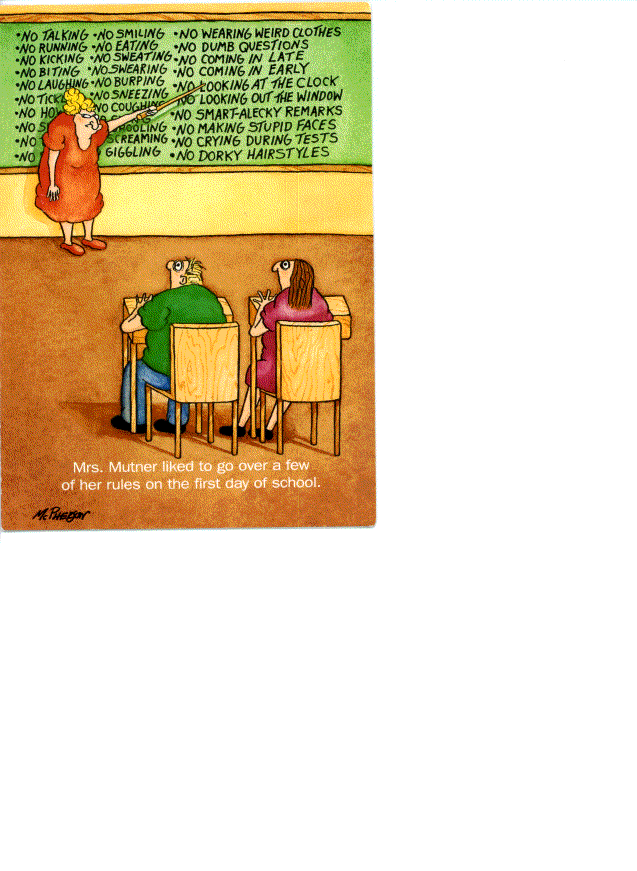 What’s Wrong With Ms. Mutner’s Expectations?
T H E    DO   NOTs 
        (A Non-Example)
She’s not telling her students what she’s looking for…
What Type Of “School Climate” Are These Expectations Creating?
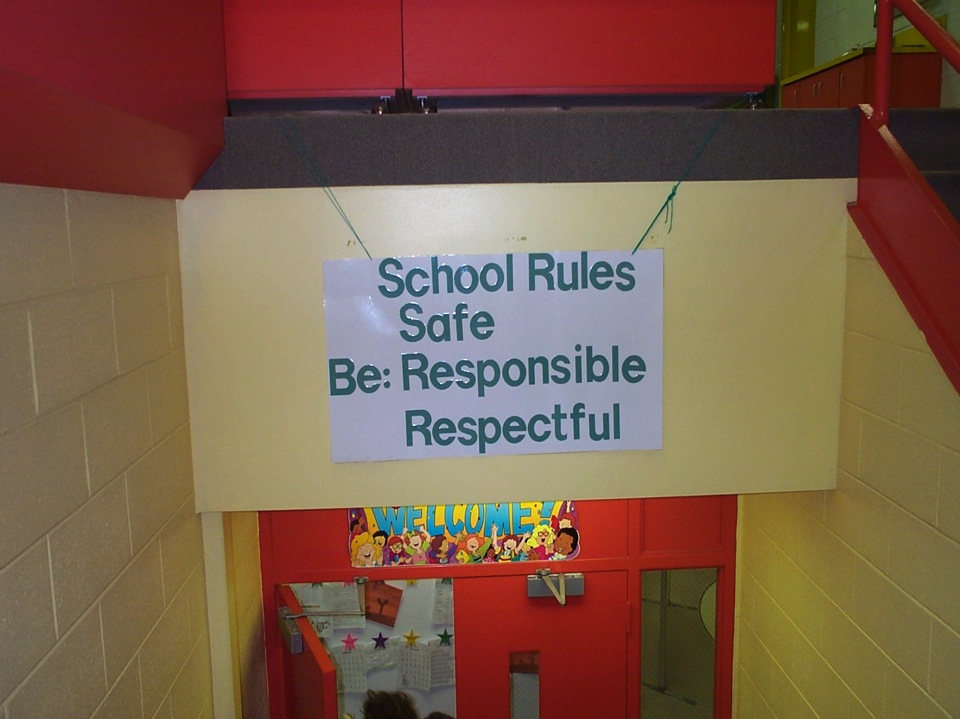 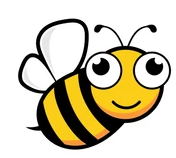 School Rules
NO Food
NO Weapons
NO Backpacks
NO Drugs/Smoking
NO Bullying
School Expectations
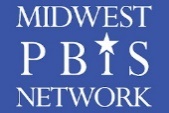 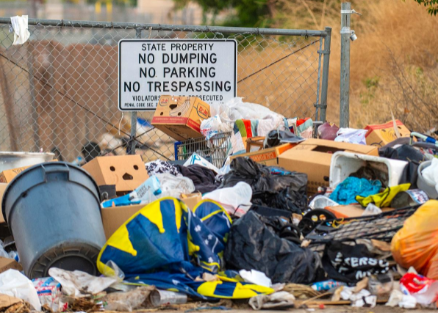 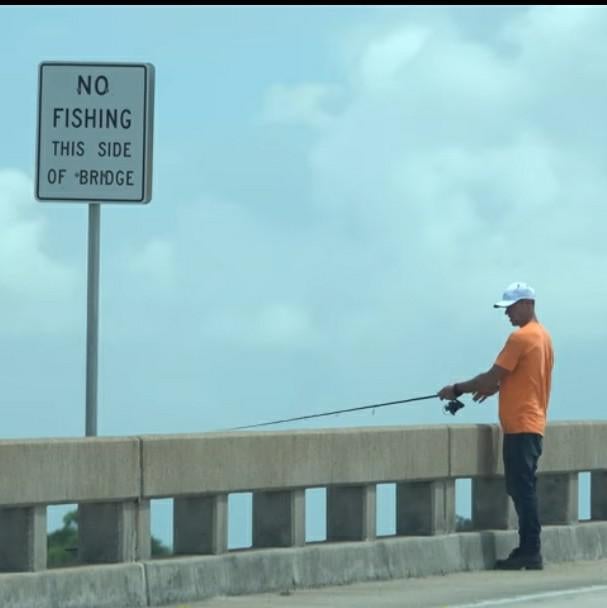 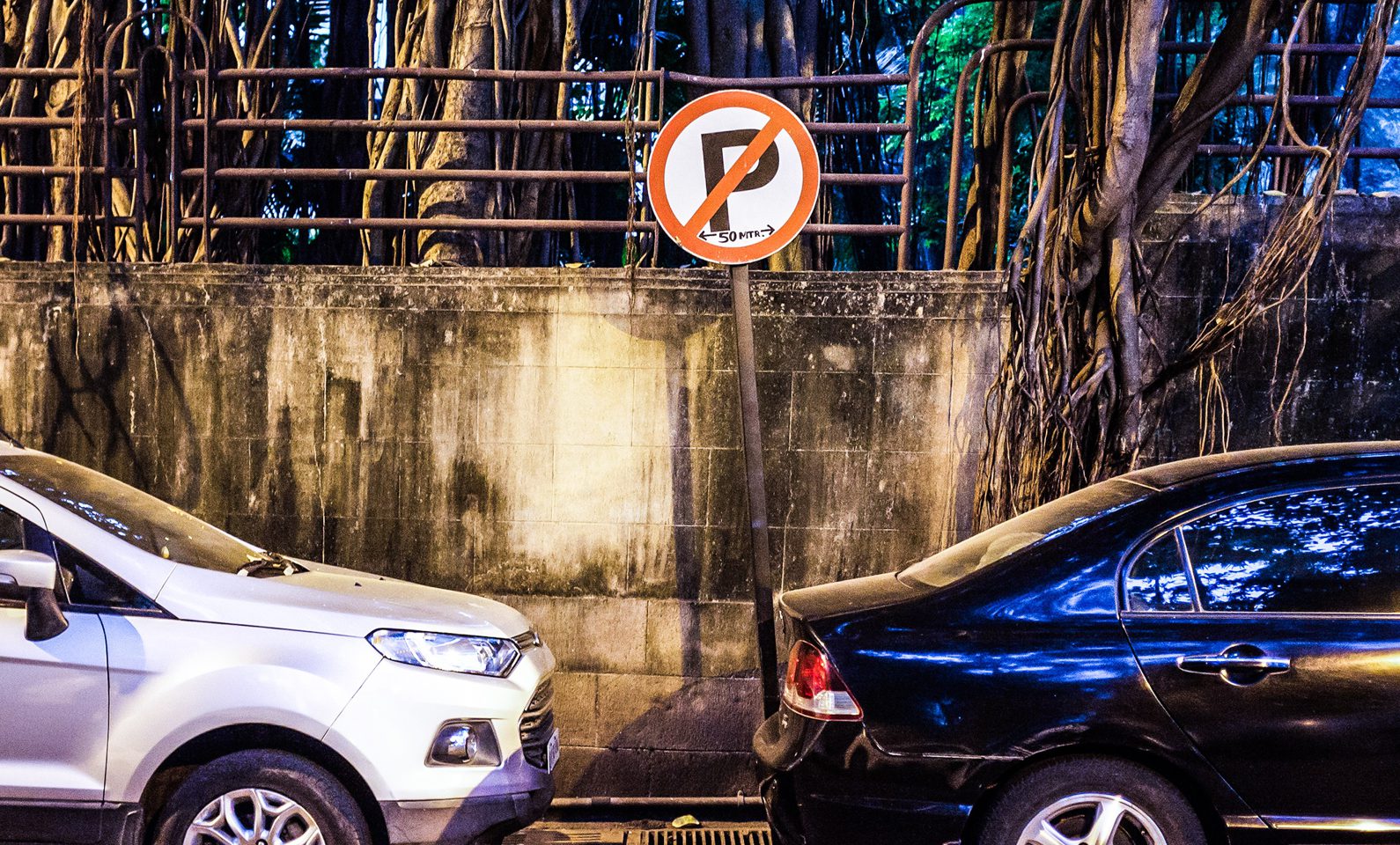 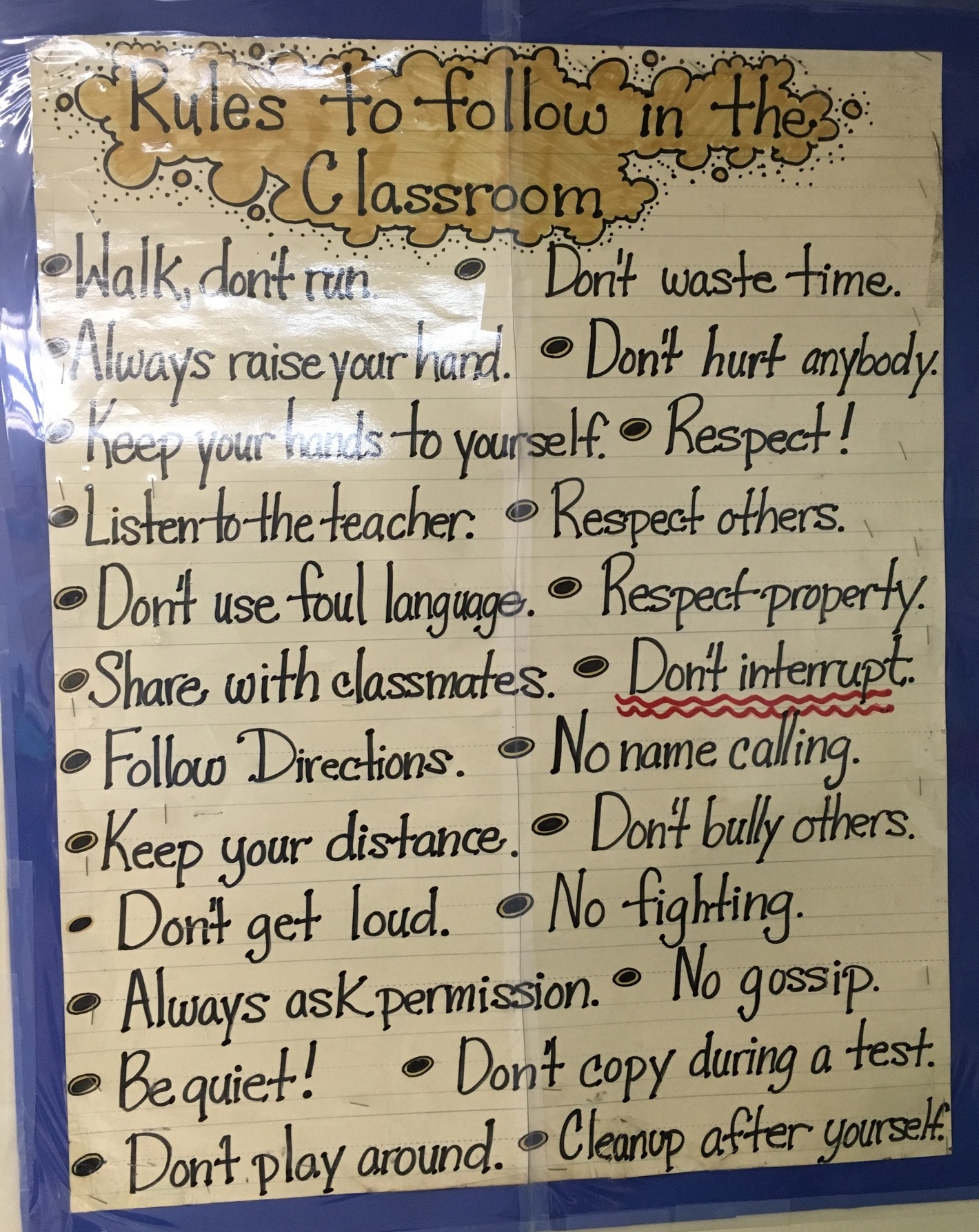 Expectations vs Rules
“Rules” are simply a list of things that we should not do.

“Expectations” communicate the desired behavior, teaches a skill and sets the tone for the environment.
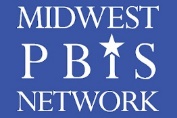 Behavioral Expectation Examples
Be Respectful 
Be Responsible  
Be Safe 
Be Ready to Learn
Be Kind 
Be Organized 
Be On Time
Accountability 
• Dedication 
• Honesty 
• Optimism 
• Determination 
• Excellence 
High Expectations
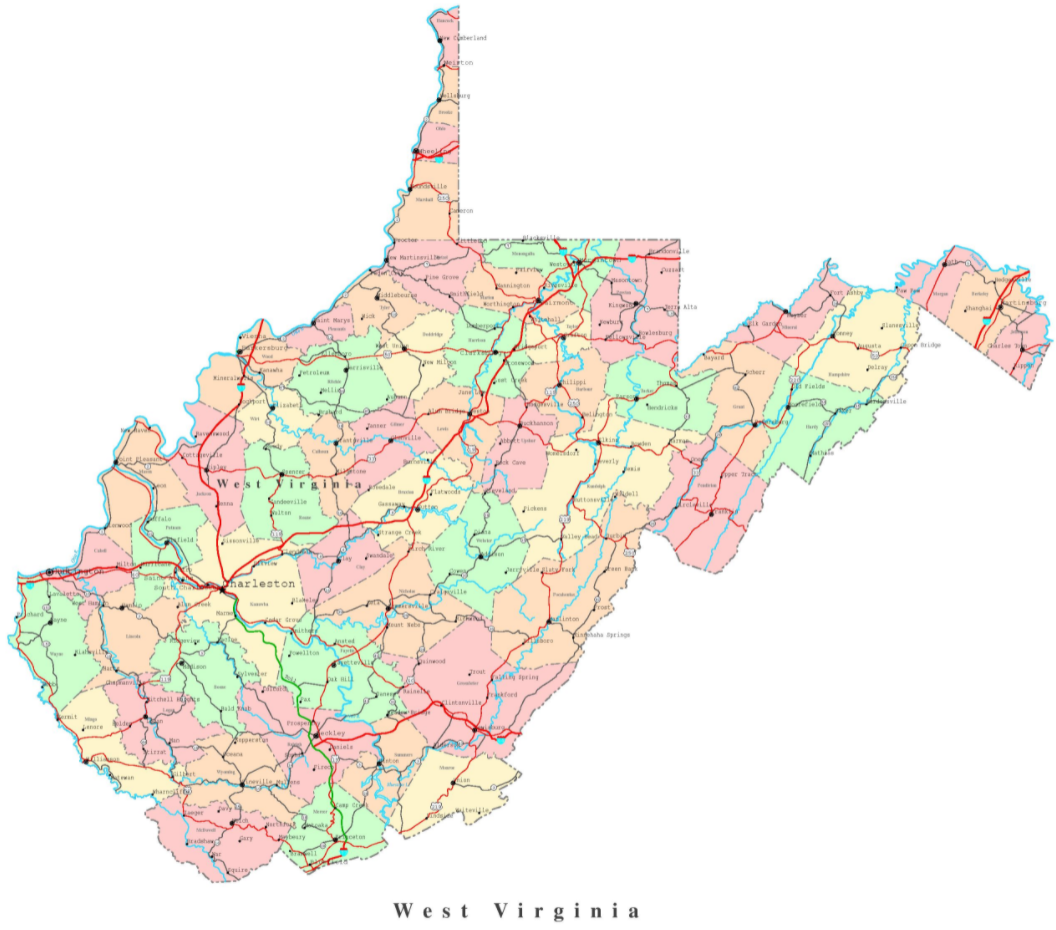 PBIS West Virginia Schools
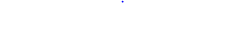 PBIS Tier 1 Spotlight School
Matewan PK-8 Elementary
Mingo County
PBIS Tier 1 
Model School
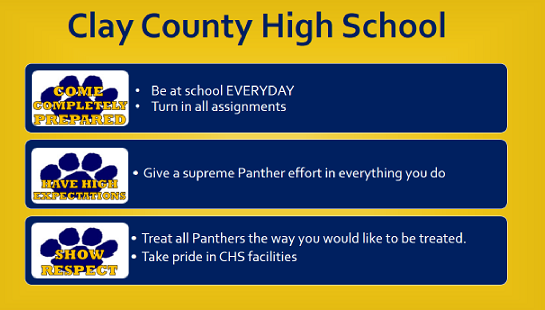 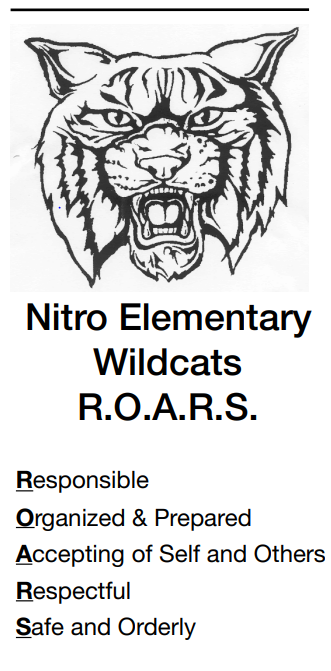 PBIS Spotlight School Kanawha County
[Speaker Notes: Other Schools might Connect

Their Expectations with their Mascot

Such as THE BULLDOGS at Glad Elementary

Because it “Ties-In” 

Such as BARK  ….Read Slide 

This Makes it Easier for 

Staff and Students to Remember.  

Note: It “fits-in” with the Mascot

They did not Have to Force it to Fit]
PBIS Spotlight School
Wheeling Park High SchoolOhio County
Triadelphia Middle SchoolOhio County
Mount View High School 6-12
McDowell County
Moundsville Middle SchoolMarshall County
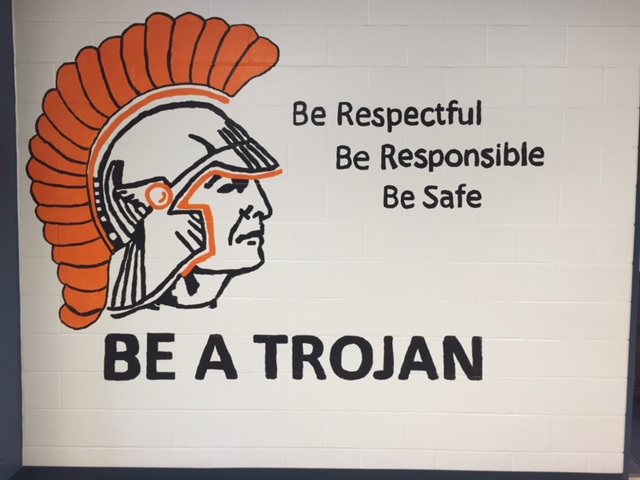 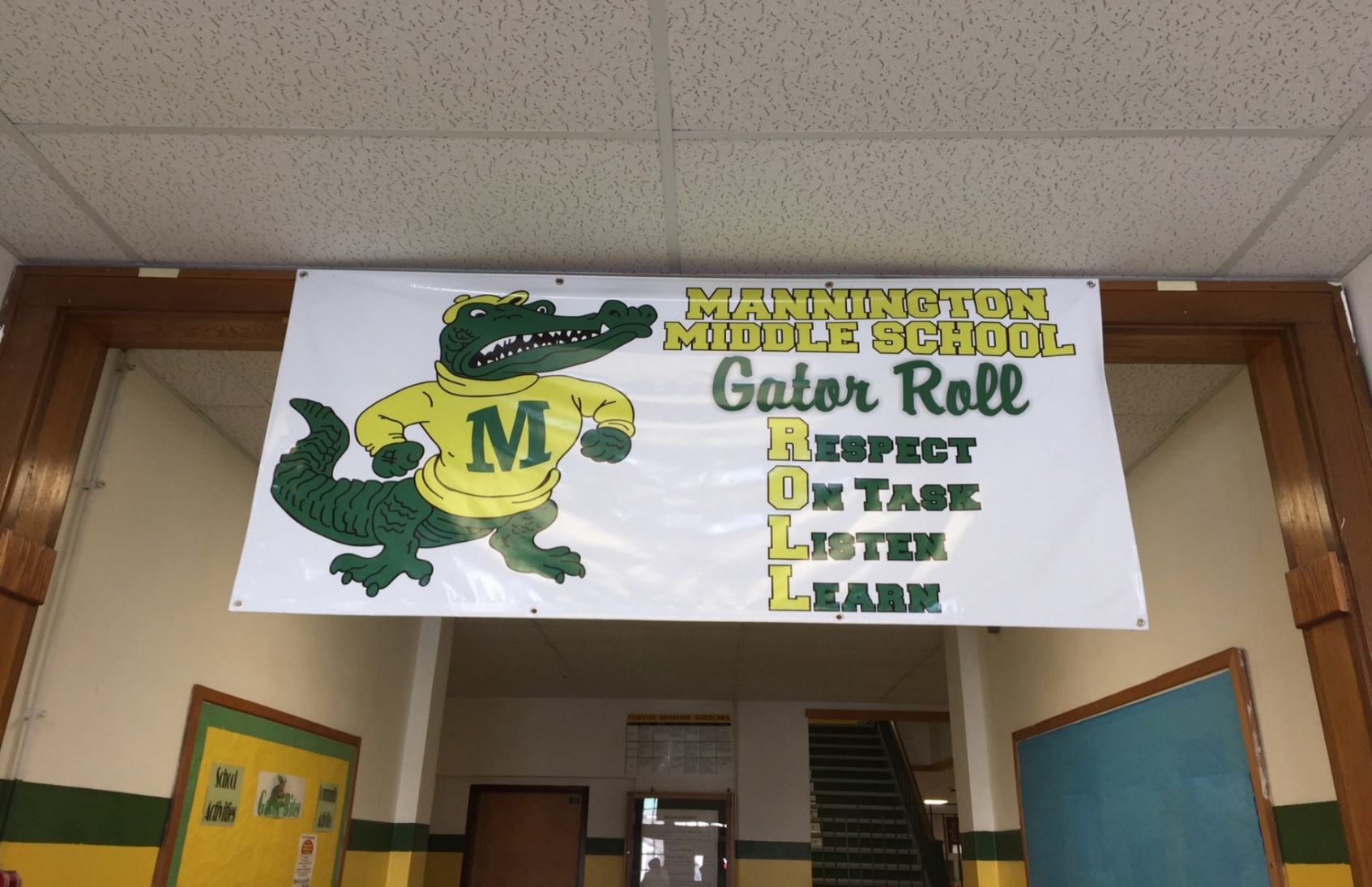 Mannington 
Middle School
Marion County
Common Mistakes
Making it cute
Negatively stated…..
Connecting with school mascot if it doesn’t connect
Making it too difficult
Combining with other initiatives  
Not able to compromise or come to a consensus (too many cooks in the kitchen)
Not looking at your data
Not getting staff and student input
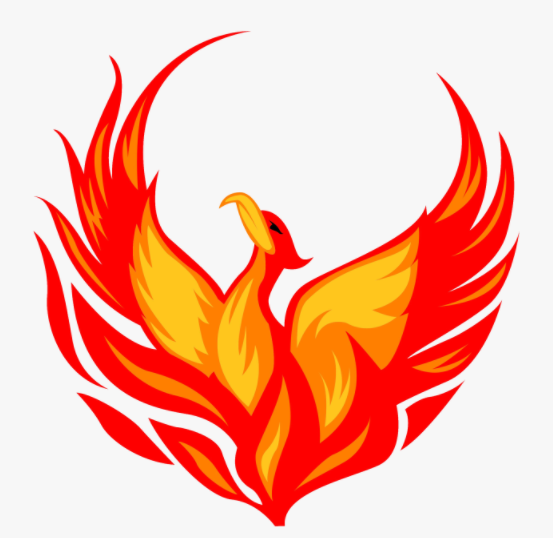 Where Are You At Establishing Your School-wide Expectations
Has your school established 
      SW behavioral expectations?

DON’T BE SHY!  Please Share in the Chat Box…   

Will your expectations pass the fidelity test?

Are they positively states and easy to remember?

Do they align with what your data suggests?

Did you get faculty, student and family input?

  For best practices, lets review the
      Ideal Student Activity
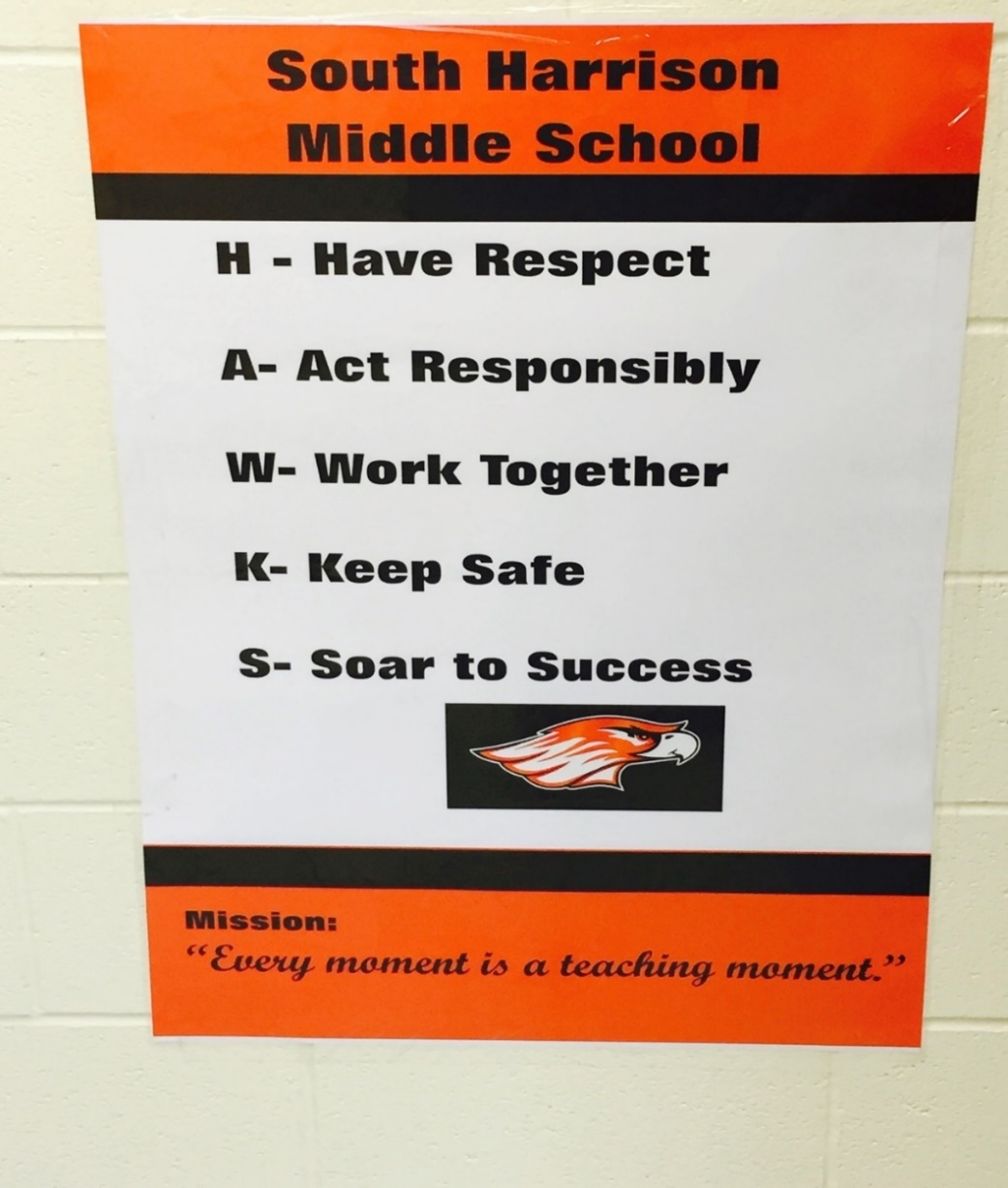 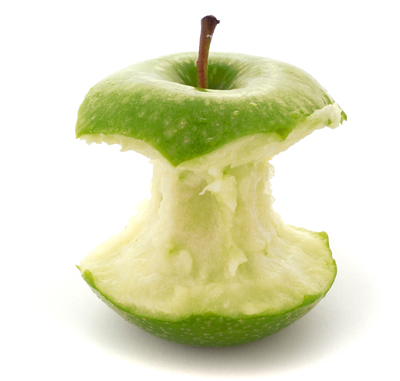 The Ideal Student ActivityBuilding Core Values and Expectations
Helps build consensus among staff, students and families

Shared vision
Shared Language
Shared Expectations
Organization

“People are happier, more cooperative and productive, and more likely to make positive changes in behavior when those in authority do things with them, rather than to them or for them."
Buy-In
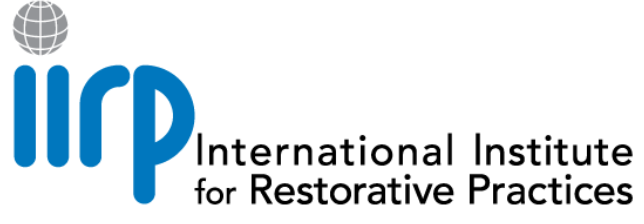 Four Steps in Creating Effective School-wide Expectations
Quick Overview

Step 1:     Identify Important
                      Behaviors and Themes

Step 2:     Check Your Data

Step 3:     Check Guidelines

Step 4:     Collaborate to
                      Finalize Expectations
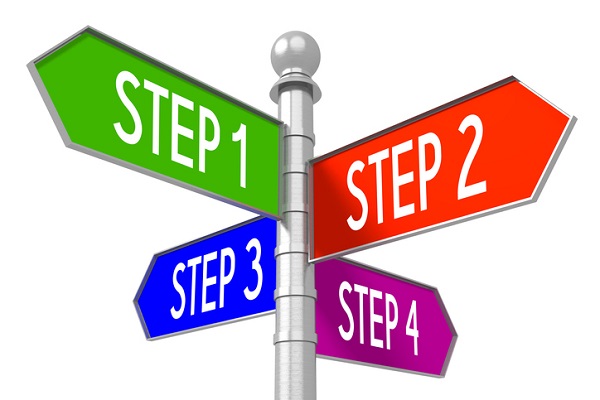 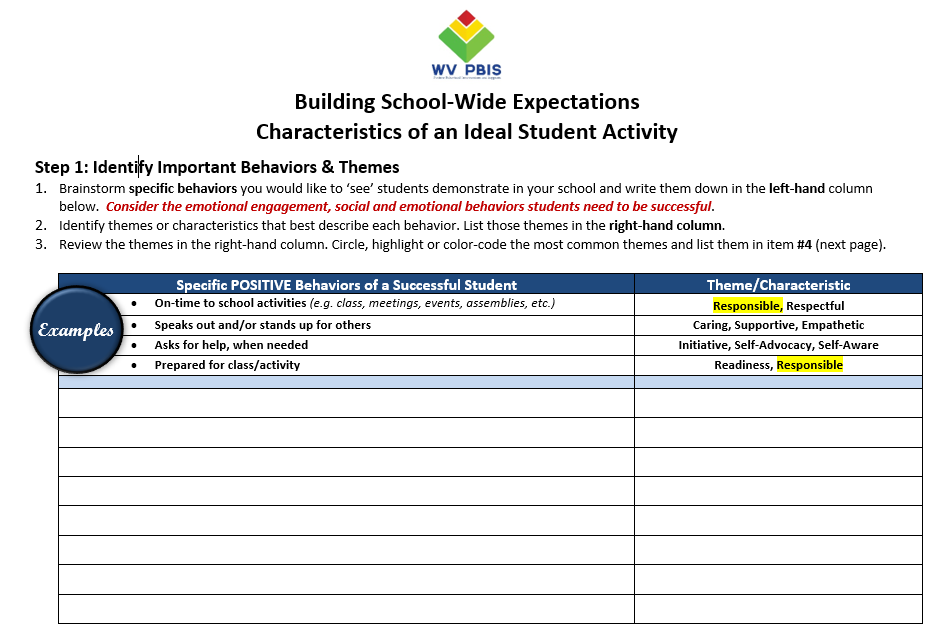 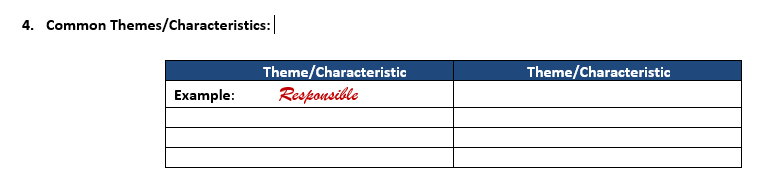 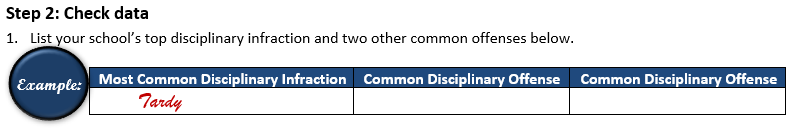 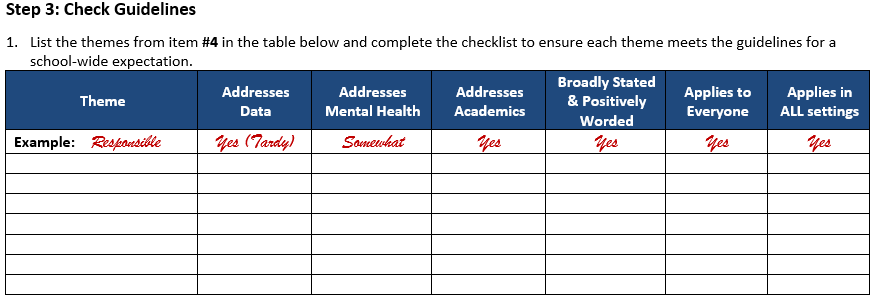 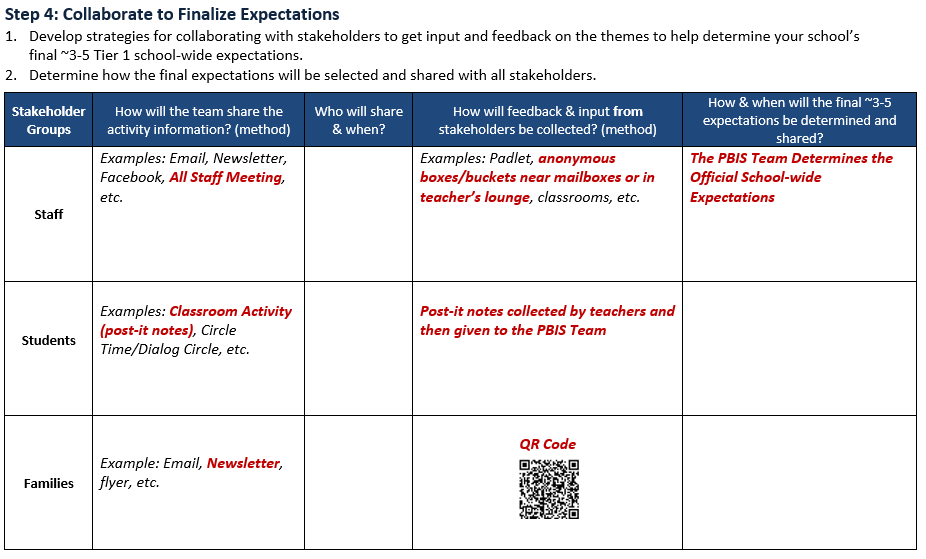 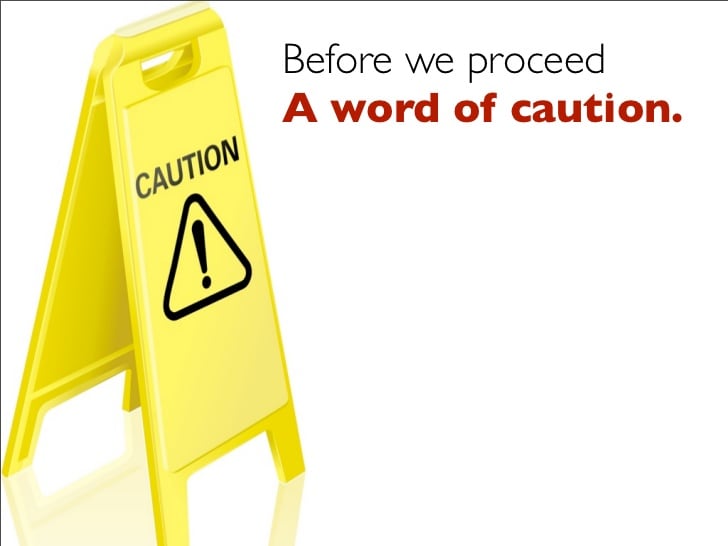 Your School-wide Expectations should not be final unless you:

Used Your Data

Collected Input From Your Stakeholders
Teaching Expectations
1.4 Teaching  Expectations
“Why” Create a School-wide Behavioral Expectation Matrix
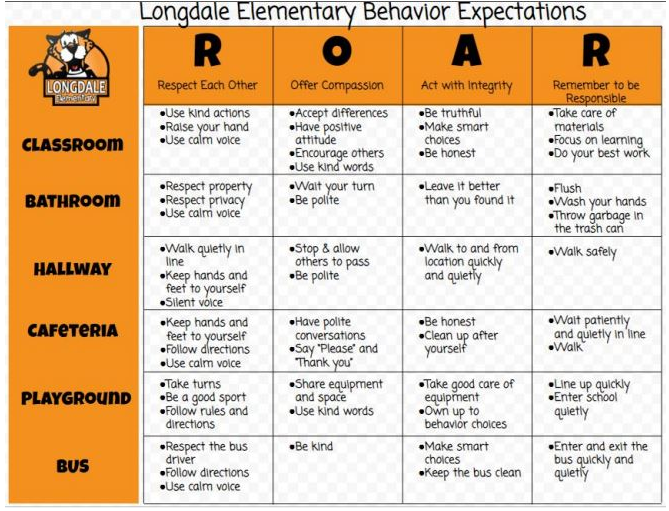 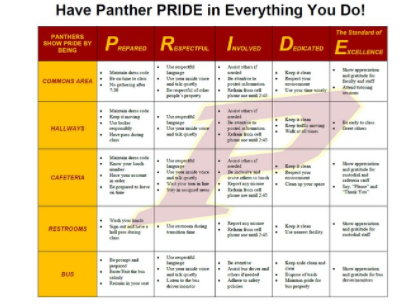 Answer: A School-wide Expectation Matrix
Creates Environments that are Supportive 
When students are taught the “how to”, they are provided with skills on how to be successful.

Provides the conditions and state for learning…

Common Mistake: Students “should” know how to behave…
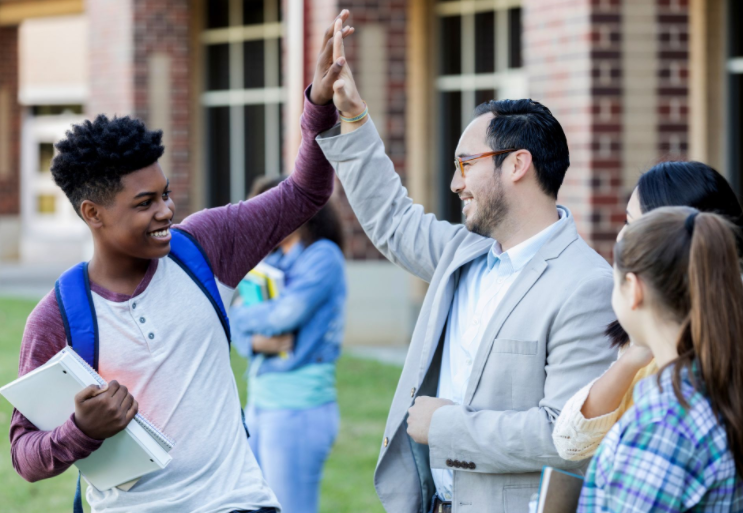 What do you want from me?
A Dysregulated Student
A Dysregulated Adult
Not that He “Won’t” but “Can’t”
Build Skills Before You Push Motivation
Modeling and Teaching the “How To” Prevents Dysregulation
PBIS Model School, Lost Creek Elementary
The “HOW To” Be Successful
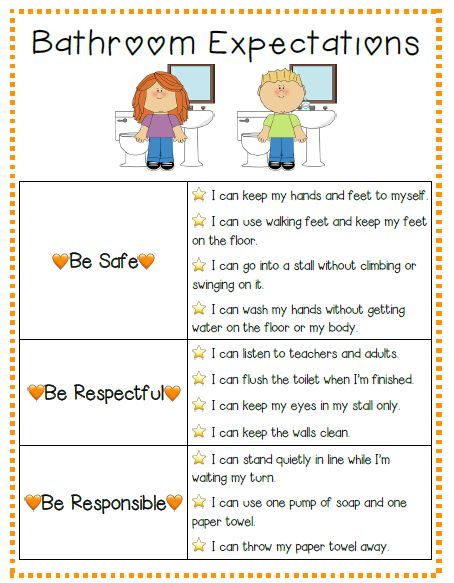 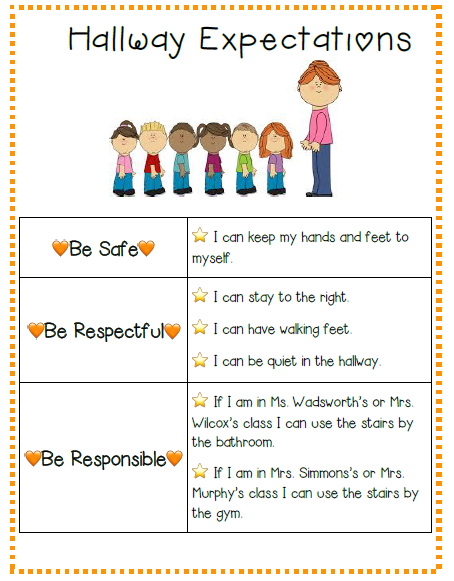 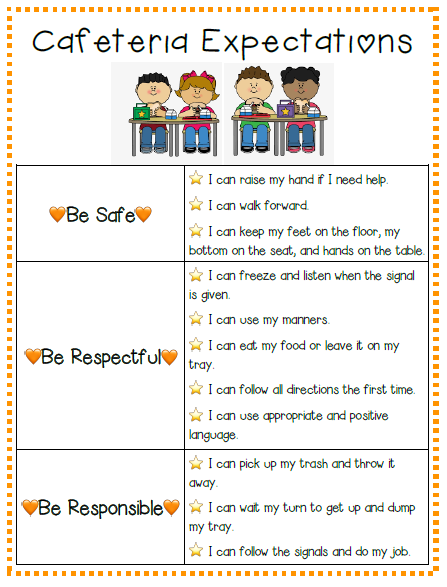 Weimer Elementary, Kanawha County
Wheeling Park High School
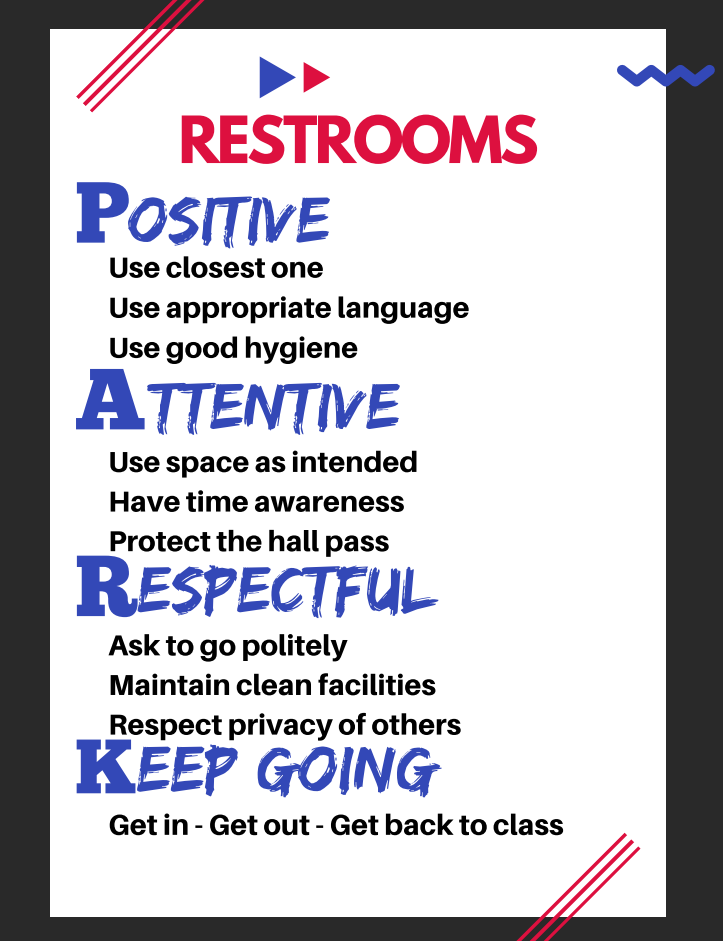 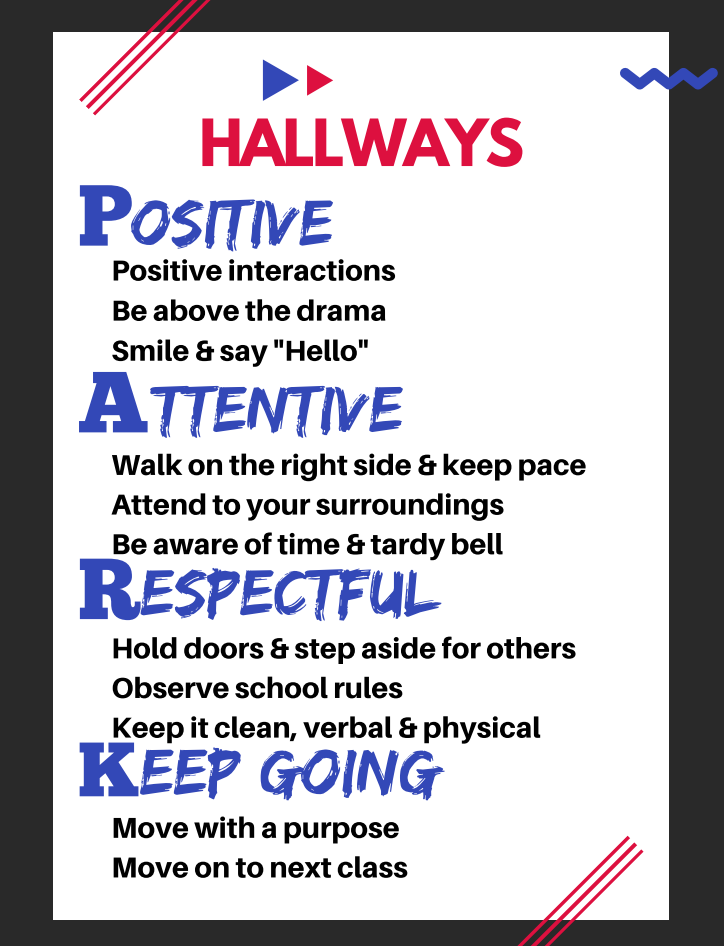 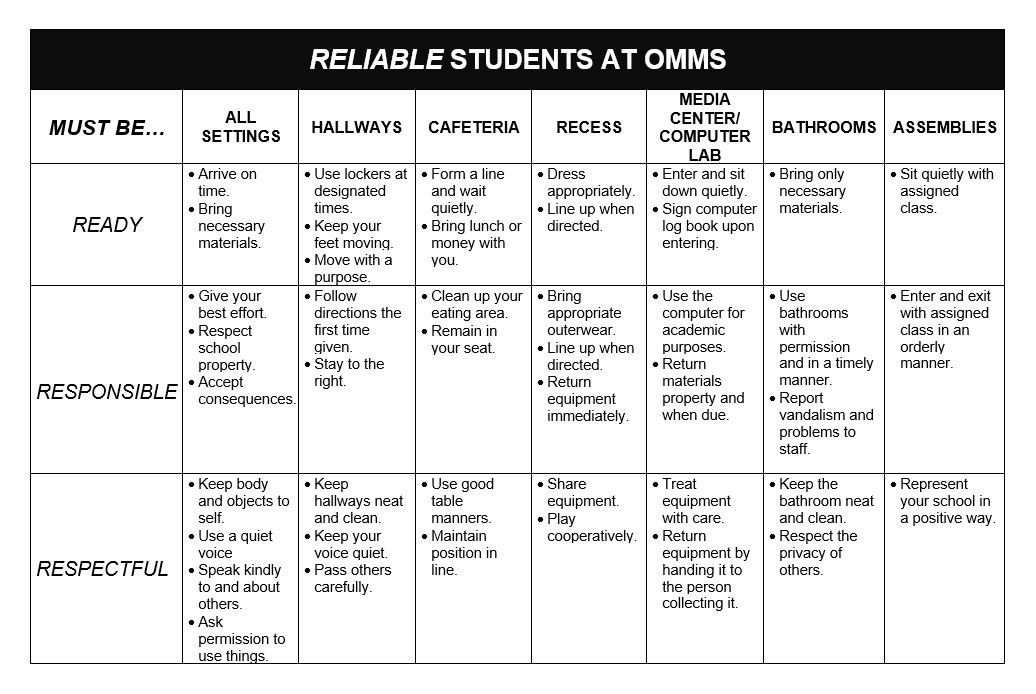 Integrating Social-Emotional Competencies in your Teaching Matrix
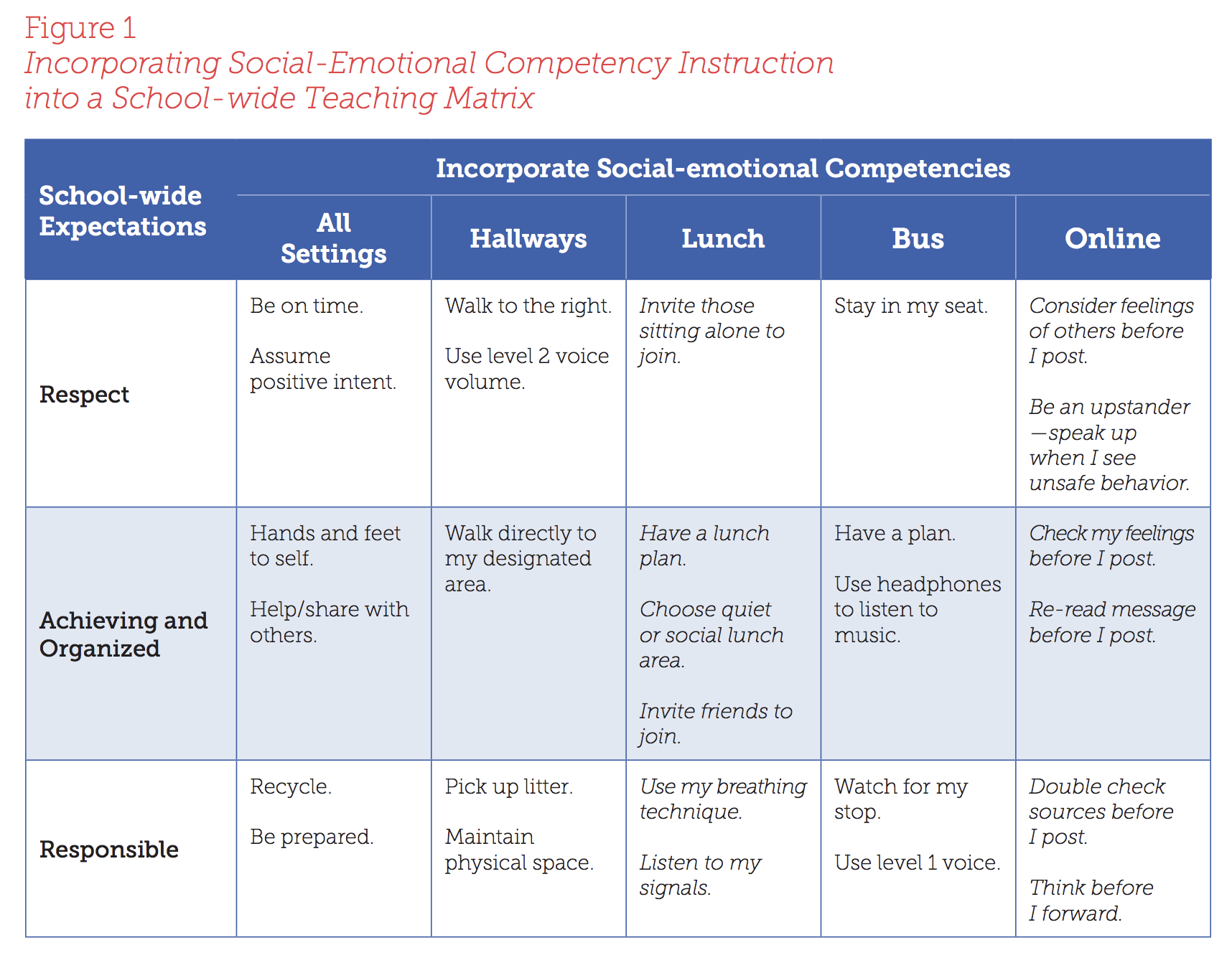 https://www.pbis.org/Common/Cms/files/pbisresources/TeachingSocialEmotionalCompetenciesWithinAPBISFramework.pdf
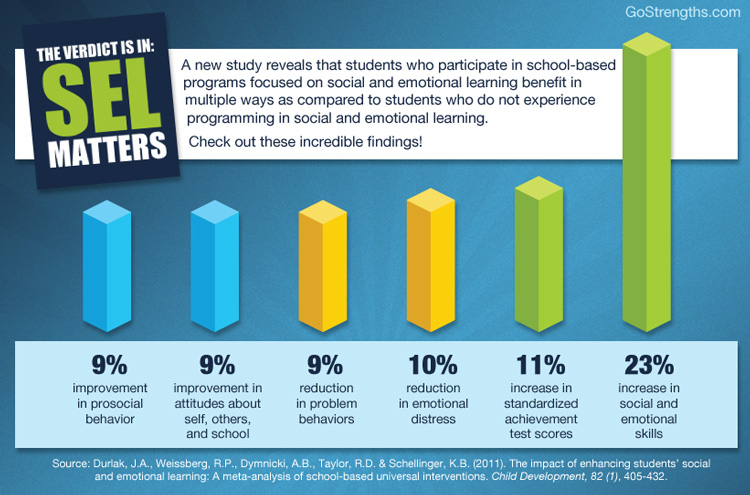 The Why
WV Standards for Student Success 
WV Policy 2520.19
“Why” Develop a System for Teaching Social Emotional and Behavioral Skills….
Behaviors are prerequisites for academics.
Procedures and routines create structure.
Repetition is key to learning new skills.
For a child to learn something new, it needs to be repeated on average      ?       times  (Joyce and Showers, 2006)

Adults average         ?              (Joyce and Showers, 2006)

For a child to unlearn an old behavior and replace with a new behavior, the new behavior must be repeated on average
   ?       times   (Harry Wong)
8
25
28
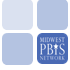 What About A Child Who Is Dysregulated???
When and How to Teach Behavioral Expectations?
Kick-off Events
Beginning, mid-year and after holiday breaks

On-going Direct Instruction
Classroom Lesson Plans 
Pre-correction or Re-teaching “immediately” after behavioral errors

Videos
Making sure they are data driven
Students should demonstrate the positive examples only 
Ensure students involved are representative of your student body

Booster Trainings
Scheduled and data-driven

Continued Visibility
Visual Displays – posters, agenda covers, t-shirts
Daily announcements
Newsletters
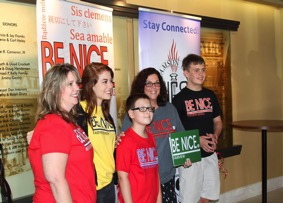 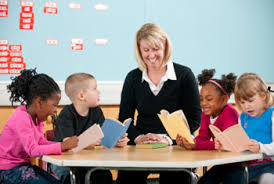 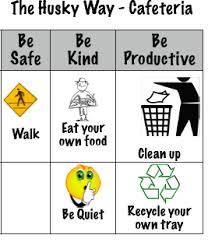 Teach in Context
…in the cafeteria
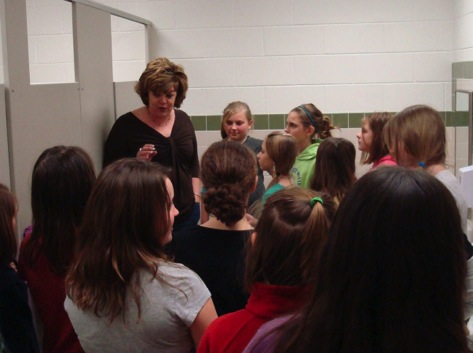 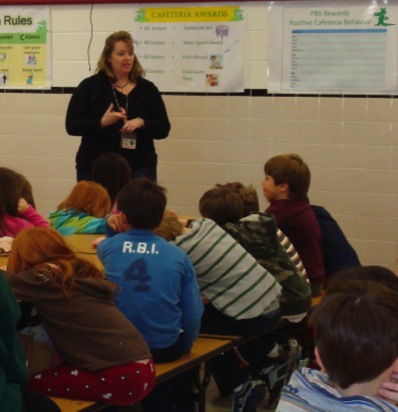 …in the restrooms
Resource ManualPBIS.org
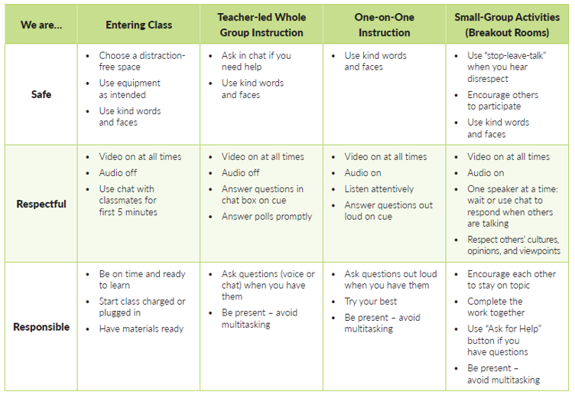 Remote Learning Matrix Example
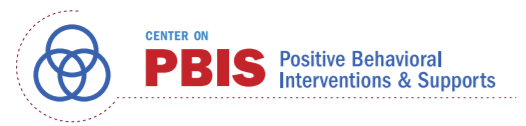 Hybrid Learning Behavioral Matrix
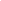 What about the classroom?
Expectations
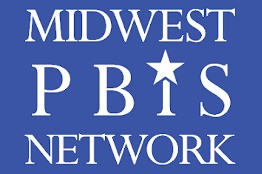 Homework Assignment
Features 1.3 and 1.4
Ideal Student Activity: Develop or Enhance SW Expectations


Develop SW Behavioral Expectation Matrix

Watch Video: How to Develop your SW Expectation Matrix 

Review PowerPoint Slides 

Get Feedback from Stakeholders

Teach SW Expectations and Matrix to Faculty, Students & Families

Be Sure to Update Your TFI and Action Plan for Features 1.3 & 1.4.  (Behavior Support Specialists Will Be Following-Up With PBIS Teams)
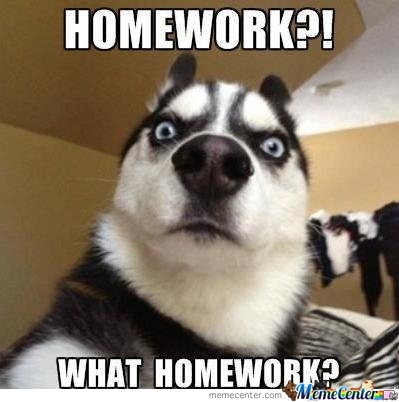 Find the TFI online!
Visit www.wvpbis.org 
Click on “Evaluation/Data”
Click “TFI Tool V2.1”
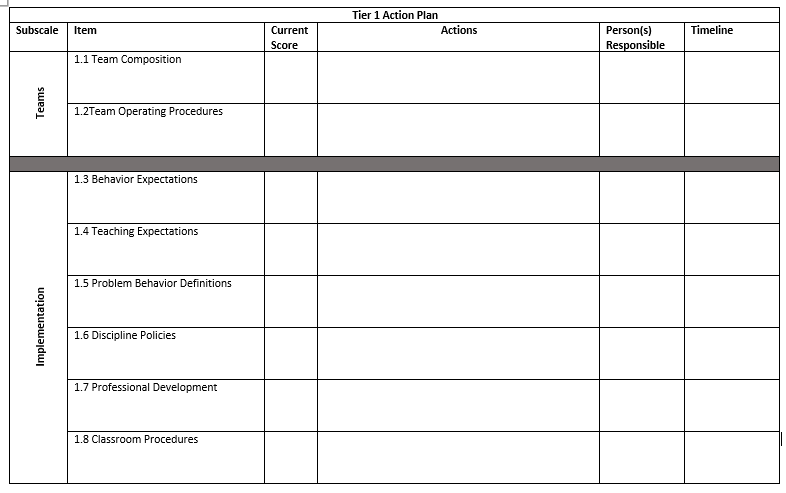 Find the TFI online!
Visit www.wvpbis.org 
Click on “Evaluation/Data”
Click “TFI Tool V2.1”
Questions??
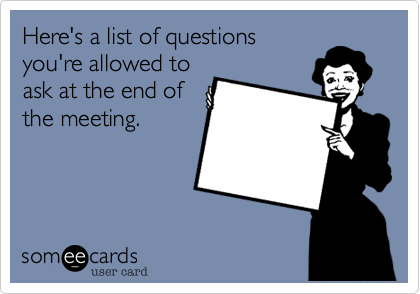 Next time…..

Feedback/Acknowledgement (1.9)

Discipline Systems (1.5 and 1.6)

Data (1.12 and 1.13)
Day 2 – October 5th , 6th  and 7th
[Speaker Notes: School-wide PBIS Resources
Website
Facebook
Online TFI
Implementation Stories]
[Speaker Notes: School-wide PBIS Resources
Behavior Support Specialists
EC Behavior Support Specialists
Request for Assistance – QR Code
Coordinator Contact Info]
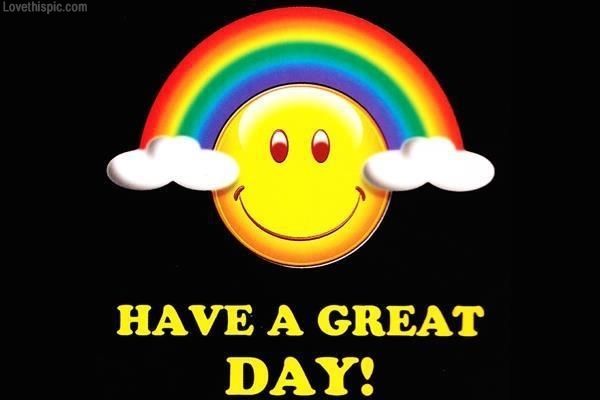